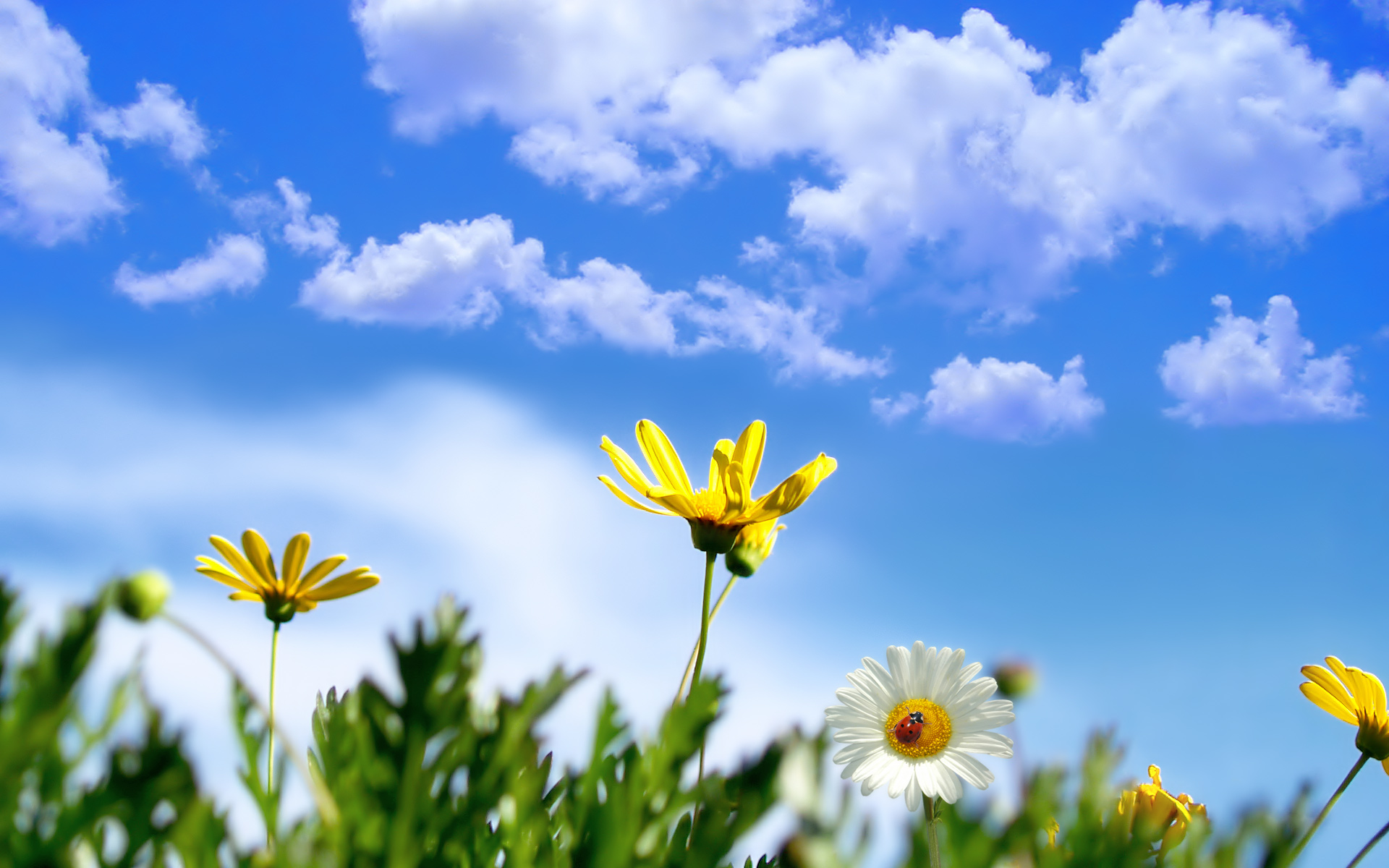 KAJ ZNAM O POMLADI?
IZMED NAŠTETIH MESECEV IZBERITE POMLADNE MESECE (3 TOČKE)
JANUAR                MAREC               DECEMBER
                JULIJ                       MAJ

         JUNIJ                                 SEPTEMBER

APRIL           OKTOBER              NOVEMBER

            FEBRURAR            AVGUST
NAŠTEJTE 3 ZNAČILNOSTI POMLADI  (3 TOČKE)
BOLJ TOPLO JE
MANJ SMO OBLEČENI
TRAVA ZELENI
VREME JE SPREMENLJIVO
DREVJE BRSTI
RASTLINE IN ŽIVALI SE PREBUJAJO
DOPOLNITE	(2 TOČKI)
SPOMLADI SE SPREMENI DOLŽINA DNEVA

DAN  SE ________, NOČ SE _________.
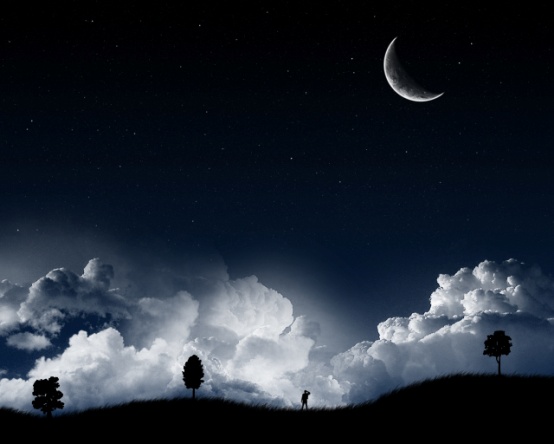 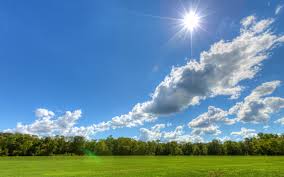 ZNANILCI POMLADI
*** POIMENUJTE RASTLINE NA MIZI (5 TOČK)
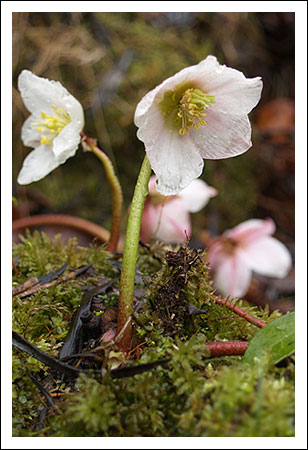 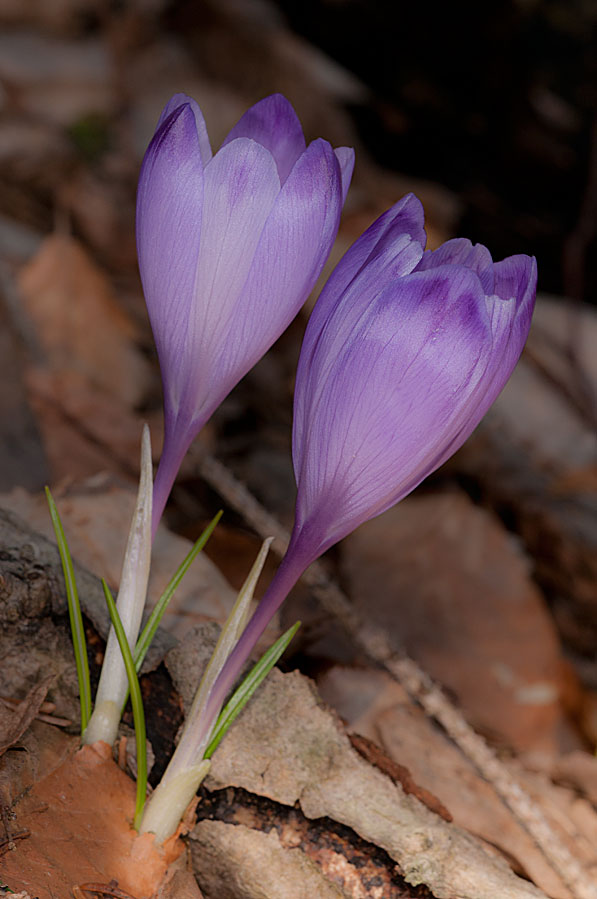 TELOH
ŽAFRAN
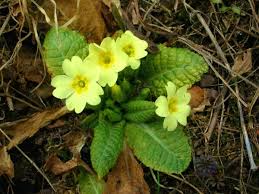 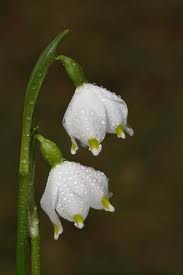 TROBENTICA
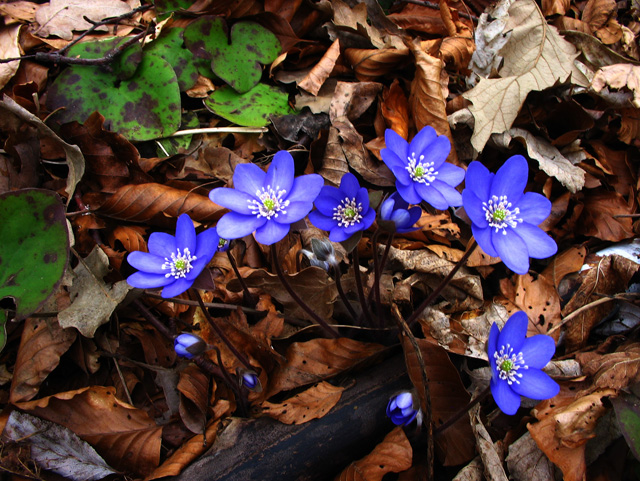 VELIKI ZVONČEK - KRONCA
JETRNIK
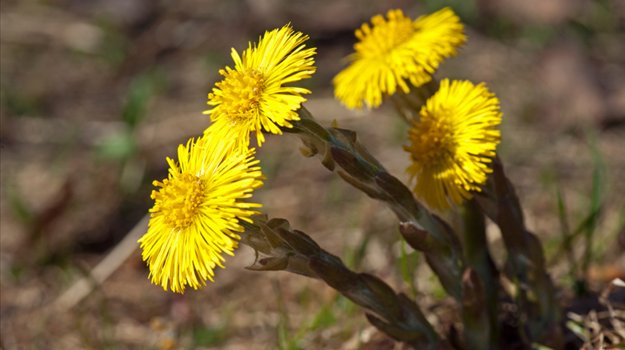 LAPUH
ZNANILCI POMLADI
POIMENUJTE RASTLINO NA SLIKI (1 TOČKA).
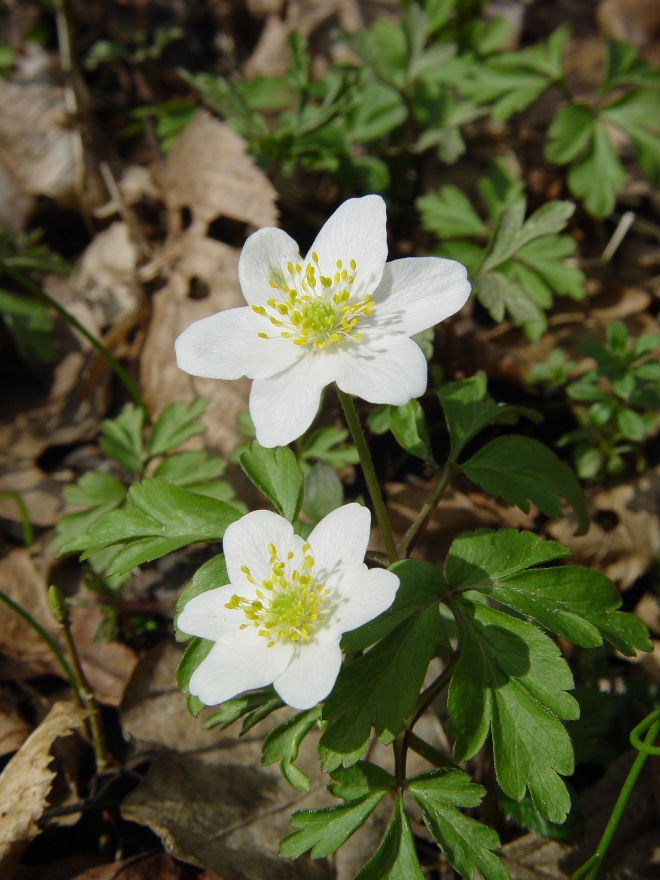 PODLESNA VETRNICA
ZNANILCI POMLADI
***IZ OPISA UGOTOVITE ZA KATERO RASTLINO GRE (3, 2, ALI 1 TOČKA)
POZNAMO LESKOVE IN VRBOVE,
CVETOVI SO NA OTIP MEHKI KOT PLIŠASTA IGRAČA
RASTLINO POIMENUJEMO PODOBNO KOT DOMAČO ŽIVAL, KI MJAVKA
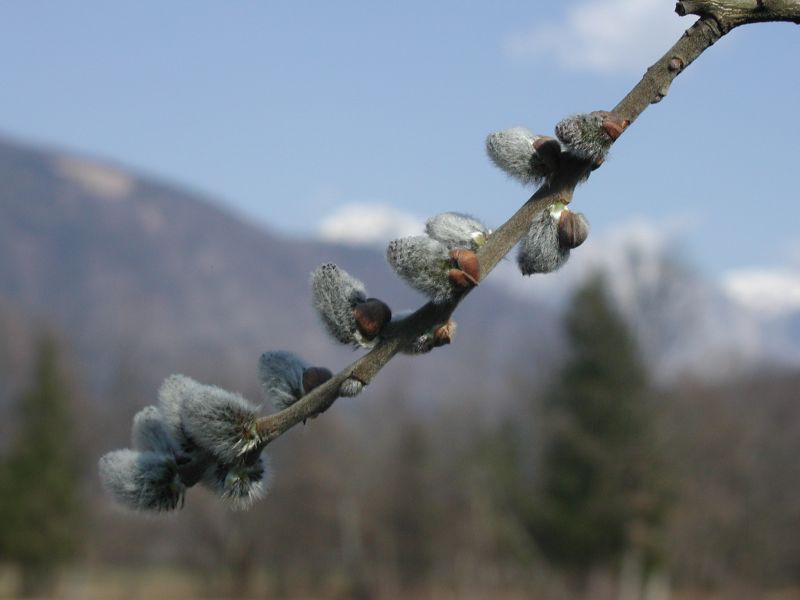 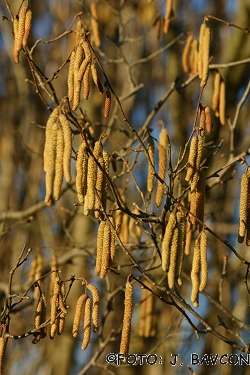 MAČICE
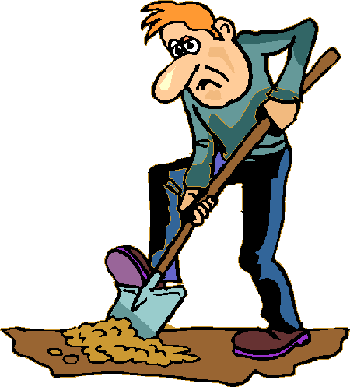 POMLAD NA VRTU
POIMENUJTE ORODJE NA SLIKI (4 TOČKE)
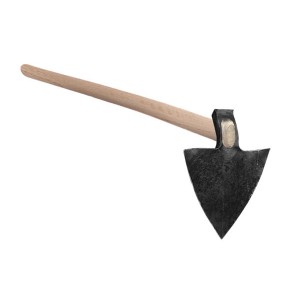 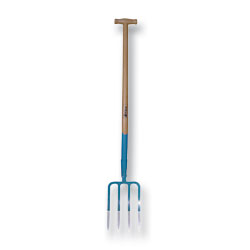 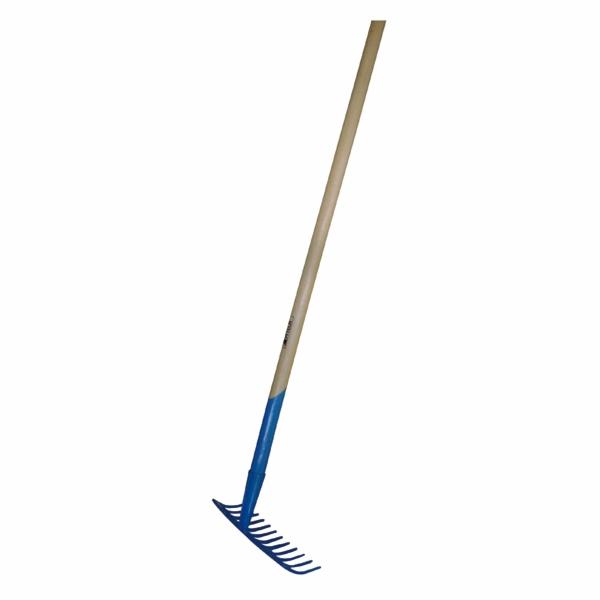 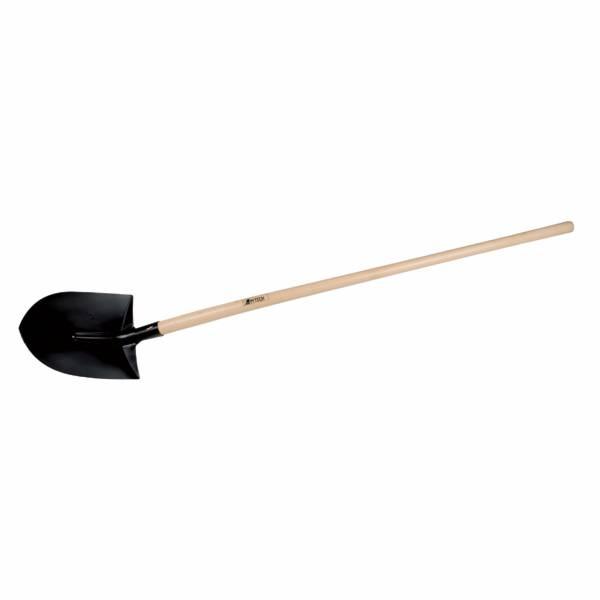 POMLAD NA VRTU
POVEŽI (1 TOČKA)

SEJEMO                               
                                                           SEME

SADIMO             
                                                  SADIKE
POMLAD V VRTU
*** POIŠČI NAPAKO (1 TOČKA)

ZNAČILNOSTI VRTA :
-  JE BLIZU HIŠE,
MANJŠI KOT NJIVA,
OGRAJEN Z OGRAJO, ŽIVO MEJO
OBDELUJEMO GA S TRAKTORJEM IN STROJI.
POMLAD V VRTU
*** KAKO PRAVILNO SLOVENSKO REČEMO (1 TOČKA) 
                             ŠAJTRGA
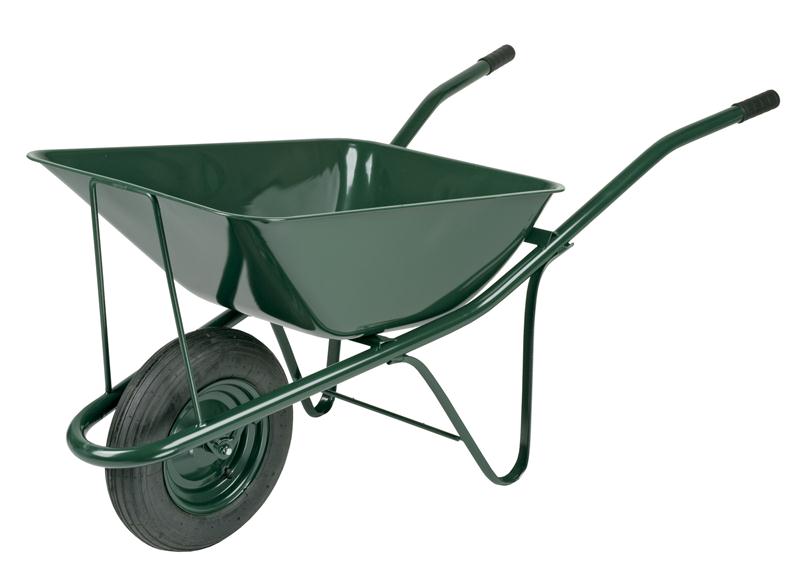 SAMOKOLNICA
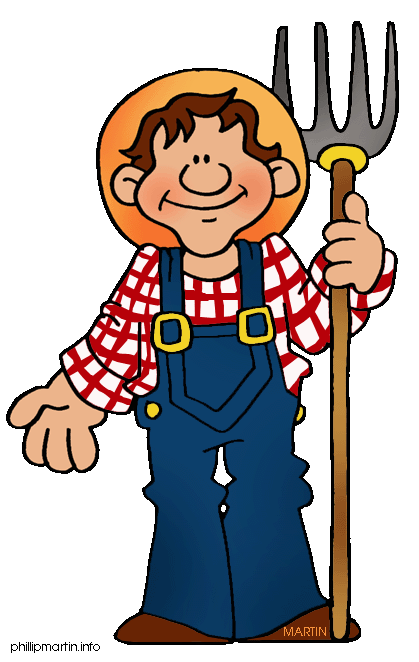 POMLAD NA NJIVI
K STROJEM DOPIŠI, KAJ
 Z NJIMI DELAMO (4 TOČKE)
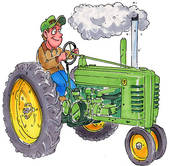 BRAVO, RES VELIKO VEMO O POMLADI!
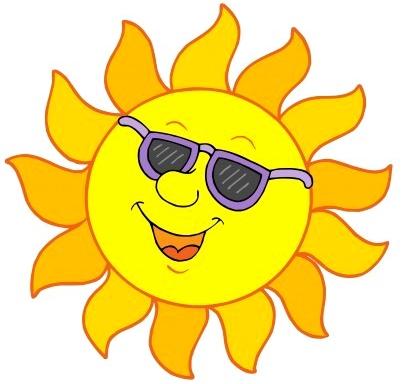